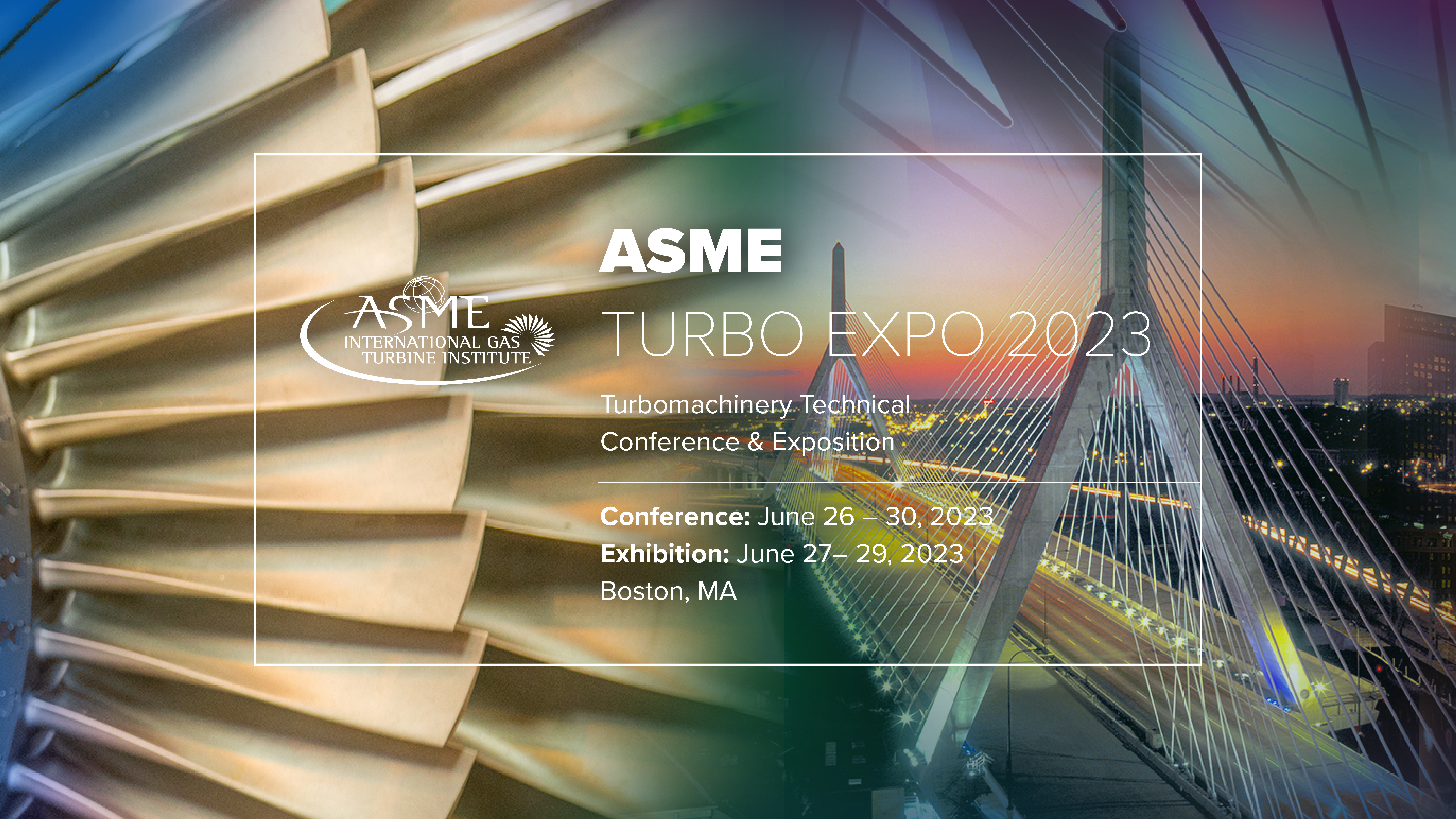 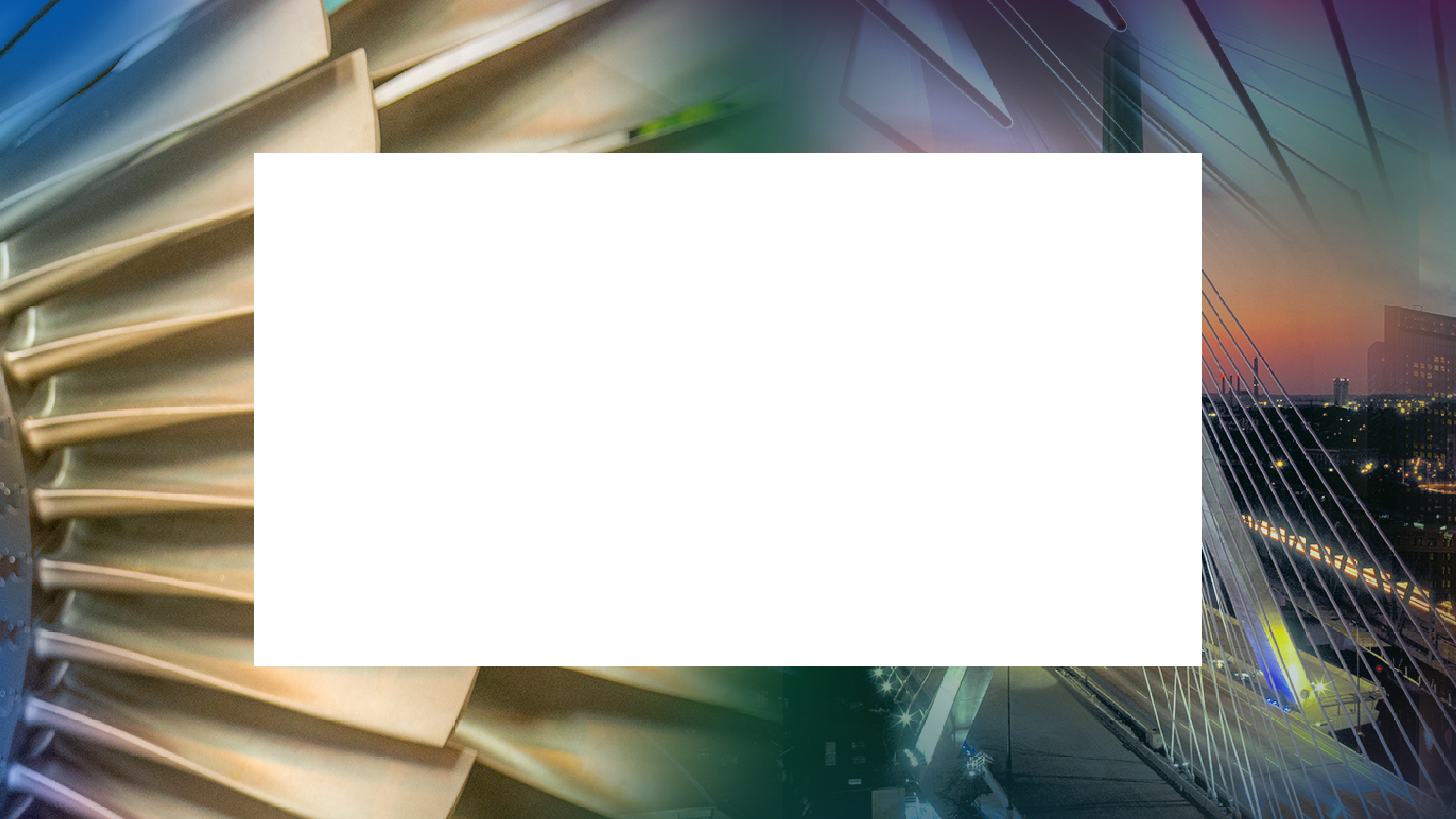 Disclaimer
From ASME’s Code of Conduct Policy, section III.A.3:
No member shall engage in any of the following activity:
Engage in harassing behavior directed at members or staff. Examples of such conduct include, but are not limited to, racial or ethnic slurs or threatening, intimidating or hostile acts directed at a particular sex or religion or directed at an individual because of his or her national origin, sexual orientation or color. Harassment may also include repeated attempts to coerce staff or volunteers to take actions in conflict with the decisions of the Board of Governors, the Executive Director/CEO or the Society’s Constitution, By-Laws, or Policies. Harassment does not require intent to offend.

IV ENFORCEMENT A. Any alleged violation of this Code of Conduct shall be reported to either the Executive Director/CEO or any member of the Executive Committee of the Board of Governors or ASME Human Resources who shall promptly notify the full Executive Committee. The Executive Committee shall initially determine whether the alleged conduct shall be addressed through this Policy or Policy 15.4 “Ethical Conduct Violation Procedures” or Policy 15.7 “Ethics” or Policy 15.8 “Conflicts of Interest” or Policy 15.9 “Policy Against Discrimination (Including Discriminatory Harassment) – Members”. 
There may be situations where actions are taken pursuant to one or more Society Policies. B. If the Executive Committee decides to proceed pursuant to this Policy the Executive Committee shall notify the member in writing of the conduct alleged as constituting a violation. The accused member shall be permitted to submit a written reply to the accusations. The written reply should be submitted to the Executive Director/CEO within ten business days. C. When a violation of this policy is reported to the Executive Committee, the Executive Committee after conducting an appropriate investigation, may at its discretion: P-15.14 4/22 1. Take no action; 2. Refer the matter to the appropriate sector supervisory body or volunteer or staff leadership; 3. Issue a verbal warning to the member; 4. Issue a written warning to the member; 5. Suspend the member’s service in a volunteer position for a period not to exceed six months; 6. Suspend the member’s membership in the Society for a period not to exceed six months. D. The remedies listed above are non-exclusive and may be employed in any order depending upon the nature and severity of the violation. E. The six month suspension may be renewed for a second six month period by the Executive Committee. F. Any action taken pursuant to this policy by the Executive Committee is subject to immediate review by the full Board of Governors. G. The Board of Governors may expel a member for violation of this Policy by vote of seven Governors. The procedure described in By-Law 3.3 shall apply to any expulsion proceeding.